The Jupiter Quiz
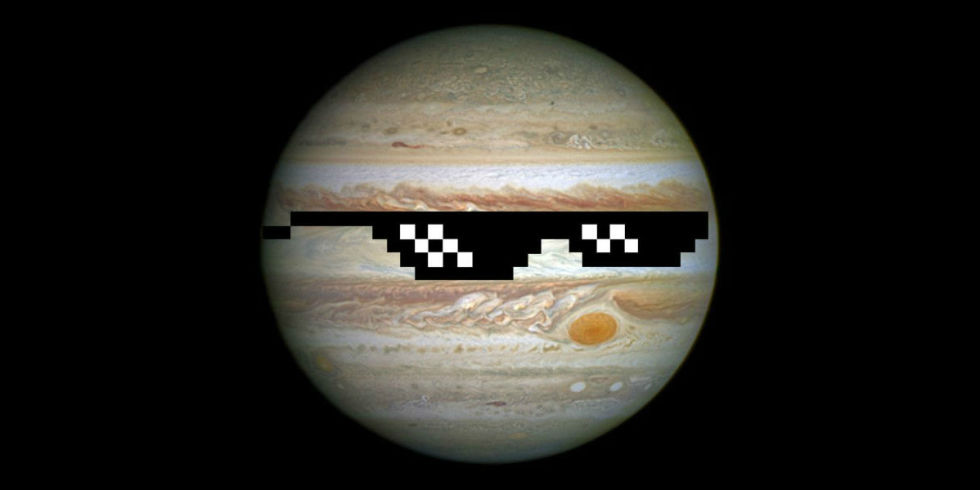 By
Maggie
Is Jupiter the biggest planet?
YES
NO
Oops, try again.
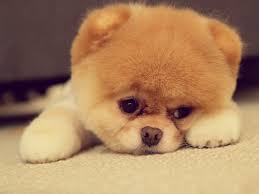 Good Work!
Was Jupiter born 4.5 billion years ago or 5.4 billion years ago?
5.4 billion years
4.5 billion years
Good try!  Try again.
Great Work!
Is Jupiter a gas giant?
No
Yes
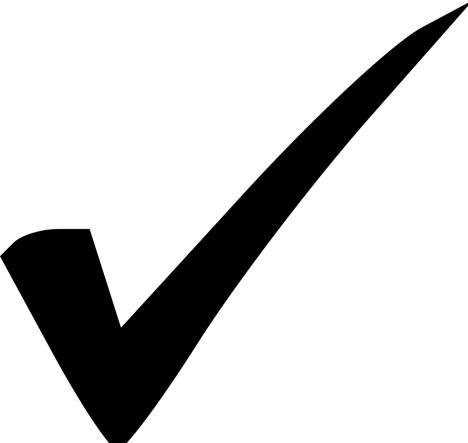 Please try again.
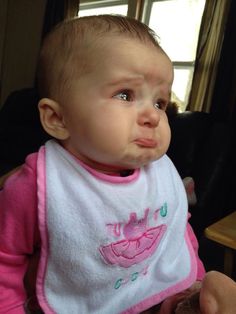 Good Job!
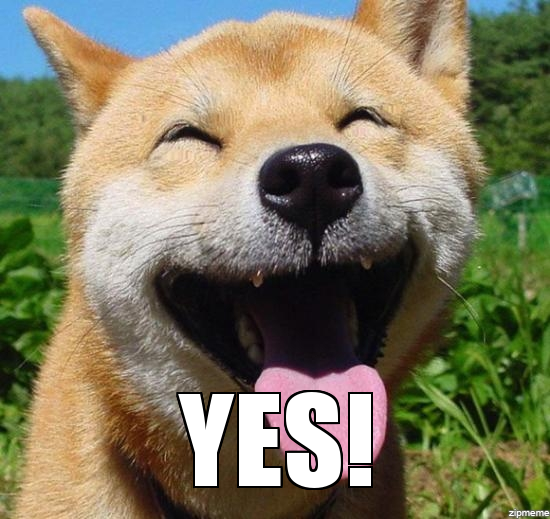 You’re a Jupiter expert!